Teen Dating
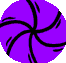 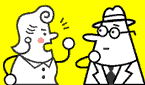 Good or bad?
Parent’s thoughts
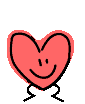 Most parents get worried when they find out that their teenagers are getting interested in the opposite sex. With stories of teen pregnancy, increasing rates of sexually transmitted disease and the fact that teens and even tweens are getting interested in dating at a younger age, no wonder parents are worried!
Read more at http://worldvillage.com/teen-dating-is-it-good-for-your-teens#MbXPop3aCBPI8sxF.99
Is It Cool?
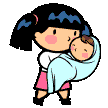 First let us look at why teenagers want to date. Of course there’s the obvious fact that it is human nature to want to propagate the species and produce offspring. But let’s ignore that fact for a bit. Teenagers want to date because it is what adults do, and all young people model themselves off of their role models. So Angelina Jolie and Brad Pitt are having a baby? That’s cool, maybe I should do that too, they think. So how can teenagers act cool, feel good and socially accepted? They date other cool and accepted teenagers. What ever they hear they do.Read more at
http://worldvillage.com/teen-dating-is-it-good-for-your-teens#MbXPop3aCBPI8sxF.99
Bad habits
Teens who date seem to lose interest in other things. Like school, sports, and keeping themselves in check with the world. Their mind are on only one thing and that is their boyfriend/girlfriend. Their grades go down and can even start losing their friends. And What ever their girlfriend/boyfriends interests are, they suddenly become hooked on that interest as well; no matter how bad it is. The teen can start doing drugs because whom he/she is dating is doing it as well. So unless the teen is informed on what is right and wrong, and what is important and what is not, they should not be dating.










Slide written  and illustrated by Shelby
online dateing  is the most popular ways to meet people. live dating chat is their preferred method. Dating profiles are a great way to narrow down potential prospects, and dating websites have thousands and thousands of customers in any given area , even when you include your specific interests. When you look at different profiles you get a better chance to see whether you are really a good match. Utilizing dating chats are when things really get interesting.But if this is good or bad is largely based on opinion.  But sexually predators target teens the most, so most seem to say it is bad.Article Source: http://EzineArticles.com/692412
Online dating. Good or Bad
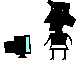 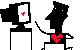 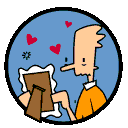 Not informed Teen
A teen who is not well informed or educated on dating expectations can encounter feelings of increased jealousy, anger, anxiety, or frustration. Teens can experience confusion and hurt, and it can create an emotional situation for the parents as well. Dating can be a difficult and strenuous road if teens do not understand the warning signs of an abusive relationship and peer pressure. Encourage the teen to wait until an appropriate age to begin dating. This will provide opportunity for the teen to learn the disadvantages of certain choices and the advantages of others.Read more: Is teenage dating bad? | Answerbag http://www.answerbag.com/q_view/1994697#ixzz2AA2Sj5Uv
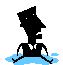 Credits                                                                                                          Batdog
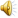 What do you think about Teen dating? Answer in a reply  The end……..